Whizz-Art
Tema 3A Mi cas, mi bario

Presentacion 2: Casnan alternativo
sneeuw
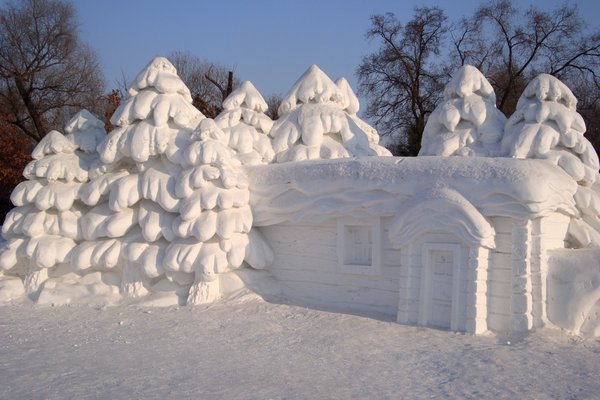 taira
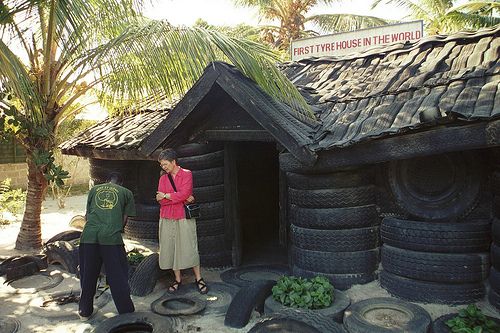 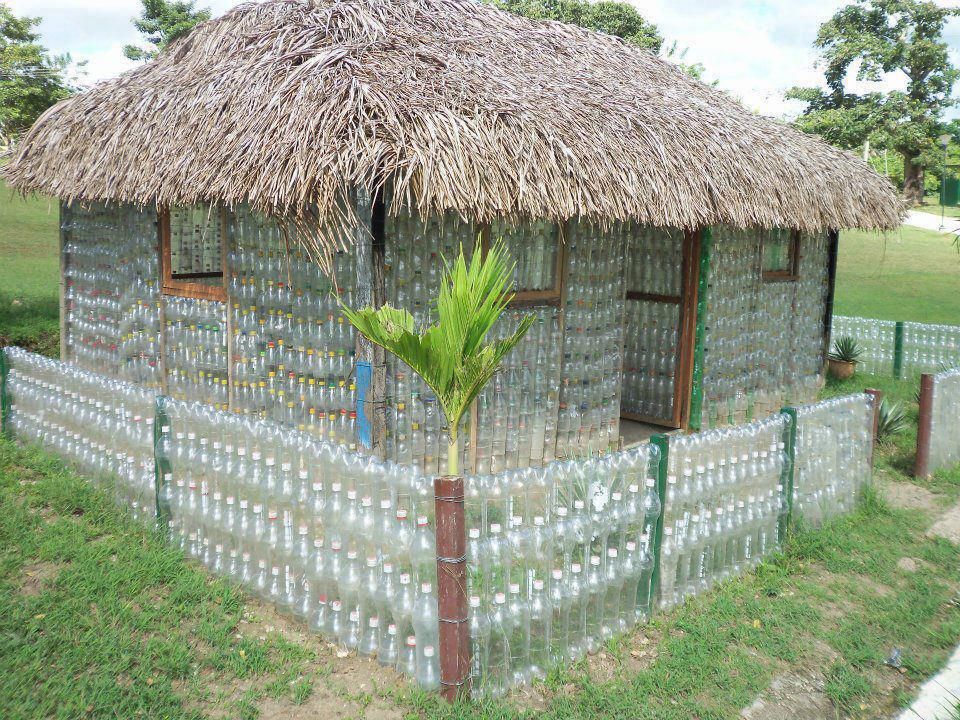 Boter di plastic
mangel
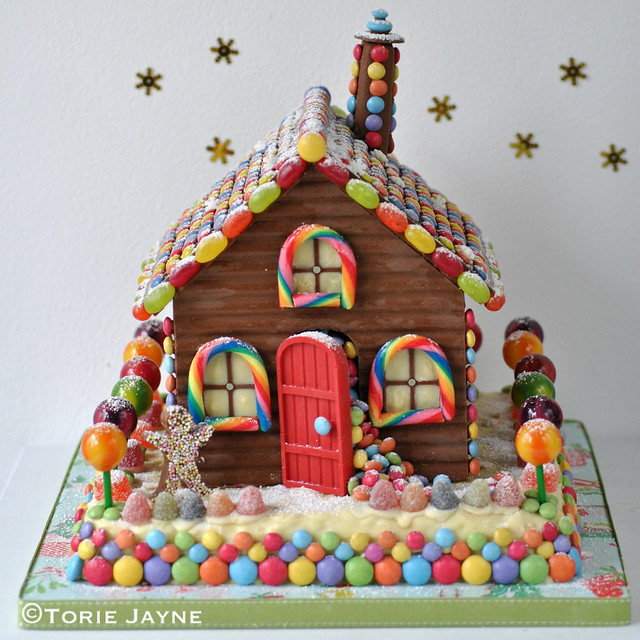 Placa
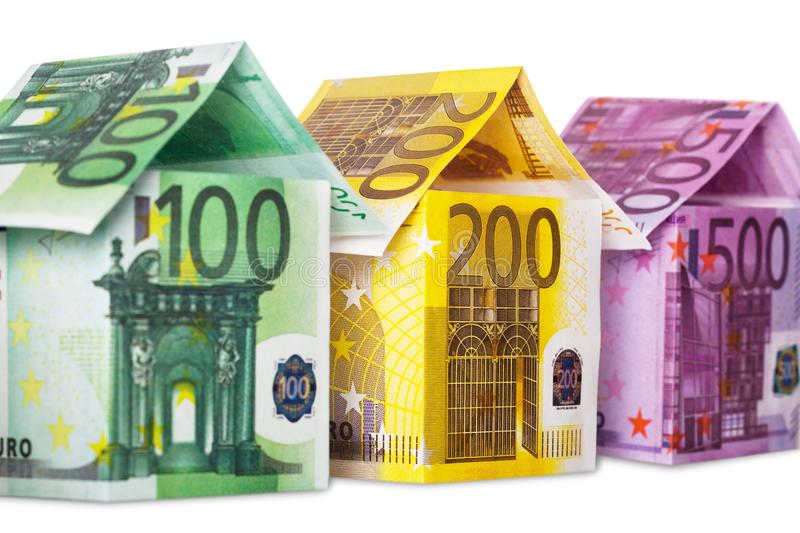 Lego
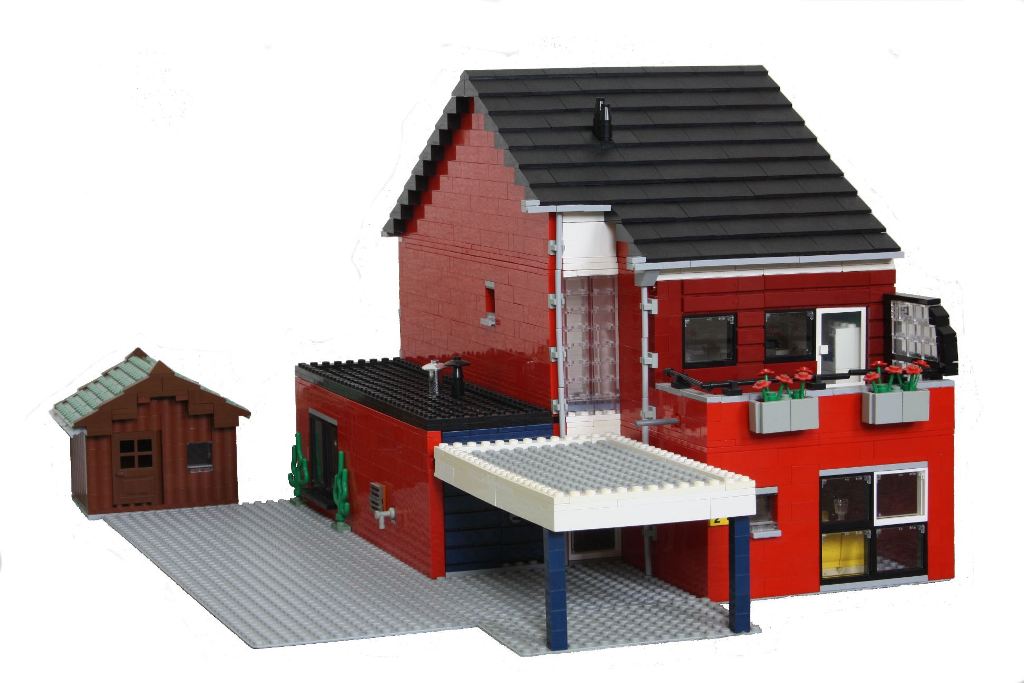